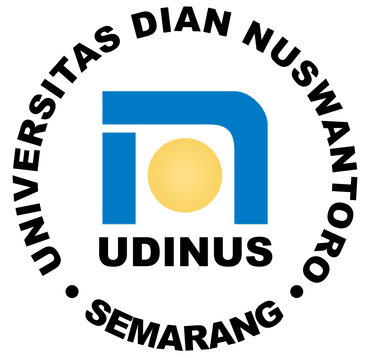 Dasar Pemrograman
Perintah Dasar
Nurul Anisa Sri Winarsih, M. CS
nurulanisasw@dsn.dinus.ac.id
wa : 085 888 720 535
(Sertakan NAMA,NIM,& KELAS)
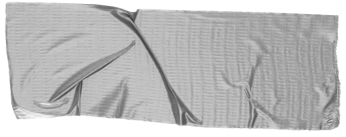 Outline DasPro
Review Pertemuan 2 – Notasi Algoritmik
Review
Pemrograman Prosedural
Aksi diterjemahkan menjadi sederetan instruksi (aksi primitif) yang dapat dijalankan oleh mesin
Intial state, final state harus jelas dan dalam range waktu yang terbatas
Dapat didekomposisi menjadi sub aksi

Algoritma: solusi detail secara prosedural dari suatu persoalan dalam notasi algoritmik.
Bahasa pemrograman mempunyai pemroses (kompilator) sehingga dapat dieksekusi mesin
Notasi Algoritmik
Notasi dipakai sebagai standard penulisan teks algoritma
Notasi Algoritmik terdiri dari tiga bagian, yaitu :– Judul (Header)– Kamus– Algoritma
Nama/identifier dalam sebuah teks algoritmik adalah sesuatu yang dipakai sebagai identifikasi: type, tempat penyimpanan, konstanta, fungsi, prosedur, modul algoritma (harus unik)
Contoh Notasi Algoritmik
Judul
Tempat mendefinisikan apakah program, prosedur, fungsi, modul atau sebuah skemaprogram.
Selanjutnya didefinisikan spesifikasi(fungsi atau fasilitas) singkat.
Menggambarkan intisari sebuah teks algoritmik.
Contoh:
JUDUL
Algoritma menggoreng telur
Cara menggoreng telur mentah hingga siap makan
Kamus
Kamus digunakan untuk deklarasi/definisi.
Deklarasi nama yang didefinisikan: ‘type’, variable, konstanta.
Deklarasi nama-nama lain (optional/jika ada): nama fungsi, prosedur dan spesifikasinya.
Nama baru bisa digunakan jika didefinisikan dalam kamus.
<nama>: <type>

Contoh Kamus:
Nomor: integer
CC: character
Algoritma
Adalah bagian program dalam bentuk teks algoritmik yang berisi instruksi atau pemanggilan aksi.
Teks algoritma dapat berupa:– Instruksi dasar: I/O, assigment– Sequential statement– Analisis kasus/ kondisi– Pengulangan
Semua teks adalah instruksi kecuali komentar yang ditandai { }
Komentar
Komentar berfungsi untuk memudahan seorang programmer membaca alur sebuah program.
Komentar diawali /* dan diakhiri */, kadang kala diawali // untuk 1 baris komentar.
Macam-macam dan contoh komentar:
/*ini komentar 1 baris*/
// ini komentar 1 baris
int /*ini komentar sisipan*/ a;
/* ini adalahkomentar 2 baris */
Koding
printf("Masukkan panjang = ");
    scanf("%d", &panjang);
    printf("Masukkan lebar = ");
    scanf("%d", &lebar);
    luas = panjang * lebar;
    printf("Luas rumah  = %d\n", luas);
    harga_tanah = luas*5000000;
    printf("Harga tanah = %d\n", harga_tanah);
}
#include <stdio.h>
//menggunakan library standard input output
#include <stdlib.h>
//menggunakan standart library

int main()
{
    int panjang;
    int lebar;
    int luas;
    int harga_tanah;
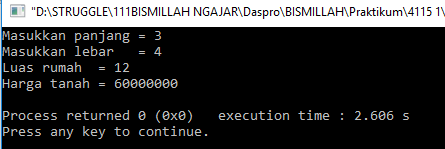 Notasi Algoritmik
Perintah Dasar
Nisa’ul Hafidhoh & Nurul Anisa Sri Winarsih
Variabel
Variabel adalah suatu simbol dalam program yang berfungsi untuk mewakili suatu nilai/menyimpan nilai tertentu yang sifatnya dinamis.
Contoh Variabel : 
int  akar ;  /* mendeklarasikan variabel akar dengan tipe data integer*/
char  kata ; /*mendeklarasikan variabel kata dengan tipe data character*/
float   ipk ;   /*mendeklarasikan variabel ipk dengan tipe data float*/
double   pecahan ; /*deklarasi variabel pecahan dengan tipe data double*/
Penulisan Variabel (1)
Case sensitive, penulisan dengan menggunakan huruf kecil dan huruf kapital memiliki arti yang berbeda (merupakan variabel yang berbeda).
Contoh :
	int  angka; 
	int  Angka; 

Variabel ‘angka’ dan ‘Angka’ merupakan dua variabel yang berbeda.
Penulisan Variabel (2)
Nama variabel tidak boleh menggunakan spasi.
Contoh :

int aku kamu;  
/*Salah karena menggunakan spasi*/ 

Int aku_kamu; 
/*Benar, karena tidak menggunakan spasi*/
Penulisan Variabel (3)
Nama variabel hanya boleh diawali dengan huruf atau garis bawah (tidak boleh diawali dengan angka dan simbol lain)
Contoh :

int @ngka; 
/*Salah, karena menggunakan simbol*/ 
int angk@; 
/*Salah, karena menggunakan simbol, meskipun berada di belakang*/ 
int a5gk4; 
/*Benar, karena diawali dengan huruf dan diikuti angka*/
int  _angka; 
/*Benar, karena diawali dengan garis bawah*/
int 4ngka; 
/*Salah, karena diawali dengan angka*/
Penulisan Variabel (4)
Tidak boleh menggunakan keyword yang ada pada library
Contoh :

int for; 
int void;
int if;
Input/ Output
Input menggunakan scanf, format: 
scanf(“%format”, &nama_variable);
Output menggunakan printf, format:
printf(“text”);
printf(“text %format1 dan % format2”, &nama_variable1, &nama_variable2);
Character escape
Konstanta
Nilai, literal yang diberi nama
Berbeda dengan variabel, tidak boleh diganti nilainya
Menambah robustness, readability (dibanding program yang mengandung literal dimana-mana)
Contoh:
constant PI : real = 3,14159


float PI = 3.14159;
[Speaker Notes: Robustness = Kemampuan untuk mengatasi kesalahan selama pelaksanaan program bahkan dalam kondisi yang tidak biasa.
Readability = Kemampuan suatu kode untuk mudah, cepat, dan jelas dimengerti oleh seseorang yang baru atau seseorang yang belum melihatnya dalam beberapa waktu.]
Menggunakan Konstanta
Untuk nilai yang konstan
Nama sesuai dengan nilai, tidak membingungkan. Contoh:
constant Satu:integer = 1  int satu = 1;
Bukan
constant Satu:integer = 7
Perintah Dasar
Pemberian nilai (assignment) sesuai dengan type 
Pembandingan (kesamaan, ketidaksamaan)
Operator relasional lain (lebih kecil, lebih besar, …)
Operator aritmetika (khusus untuk nilai numerik)
Nilai
Nilai atau harga: suatu besaran bertype yang telah dikenal
Pengisian Nilai:
Assignment
Hasil dari suatu ekspresi 
Dibaca dari piranti masukan
Assignment
Nilai atau harga: suatu besaran bertype yang telah dikenal
Pengisian Nilai:
Assignment
Hasil dari suatu ekspresi 
Dibaca dari piranti masukan
Ekspresi
Rumus perhitungan dengan operan dan operator
Hasil adalah nilai dengan domain yang memenuhi type operator terkait
Ekspresi aritmetika, boolean, relasional
Contoh Ekspresi Variabel
Algoritma keliling persegi panjang
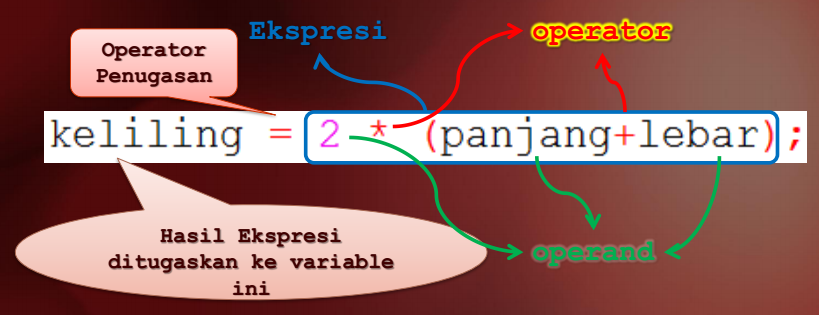 Operator
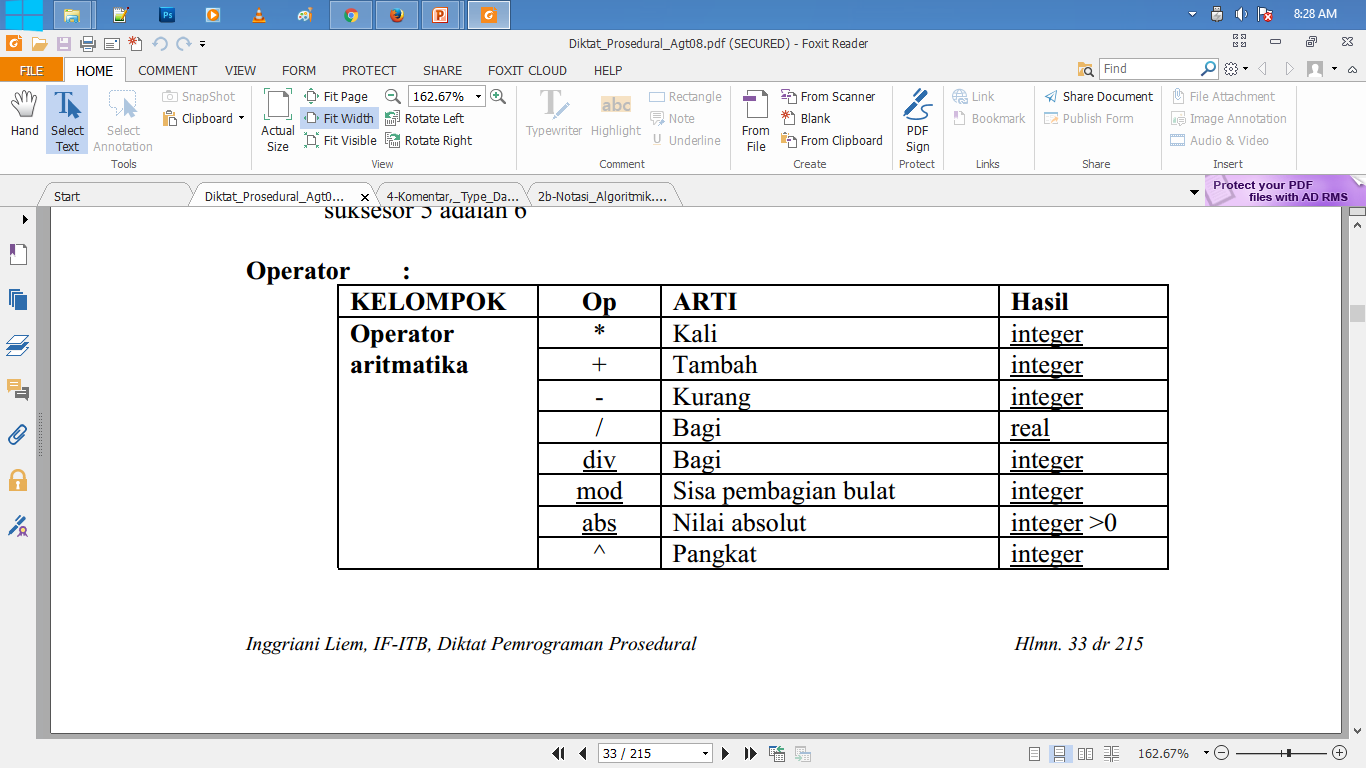 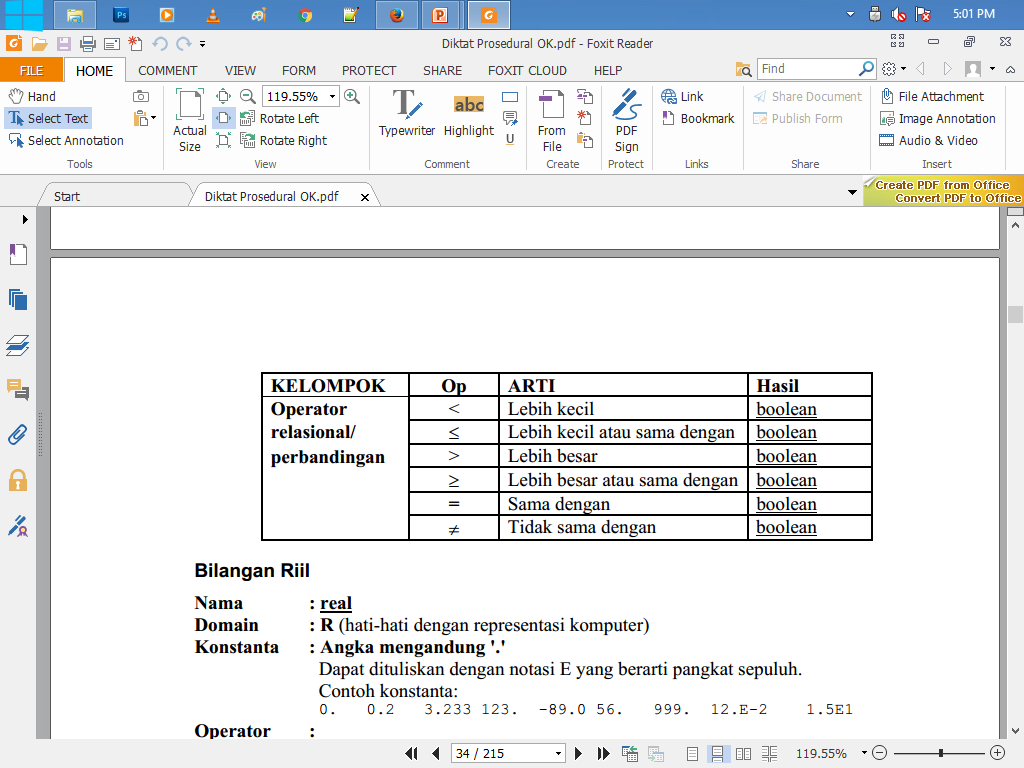 Contoh Operator
i, j: integer		i  5		x  0.0
x, y:real		j  0		y  7.5
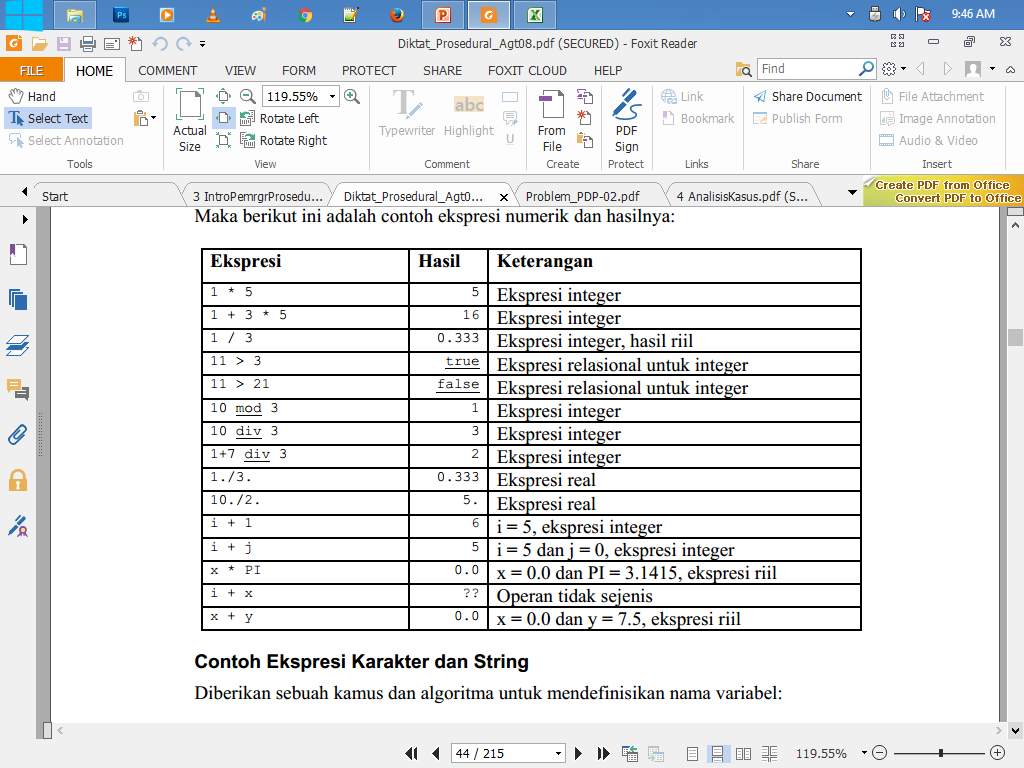 Operator Boolean
constant benar:boolean = true
Found    true
Flag   false
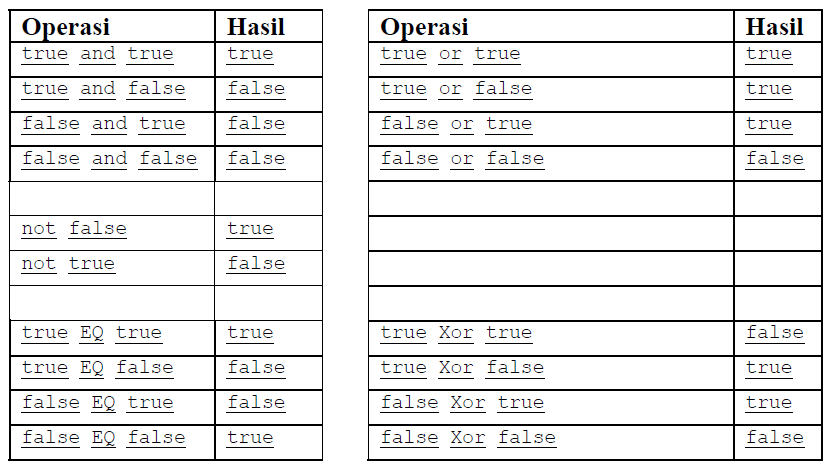 Tebakin gaes!
True and false 
False		
True or false
true
True xor true
false
Flag = false 
Not Flag
true
Flag and (not Flag)
false
[Speaker Notes: True and false = false
True or false = true
True xor true = false
Flag = false 
Not Flag = true
Flag and (not Flag) = false]
Notasi Algoritmik
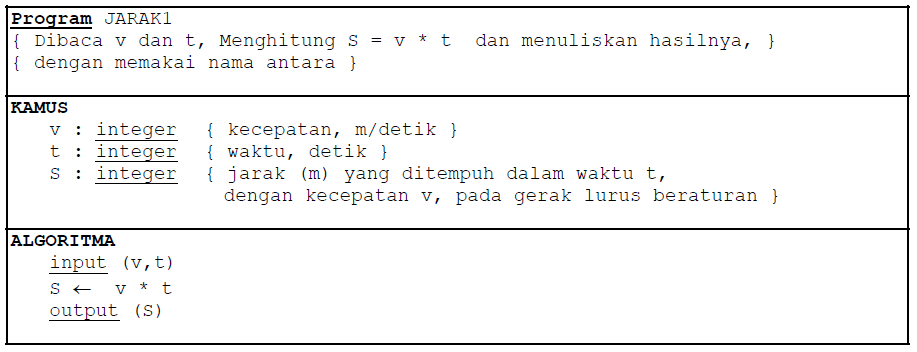 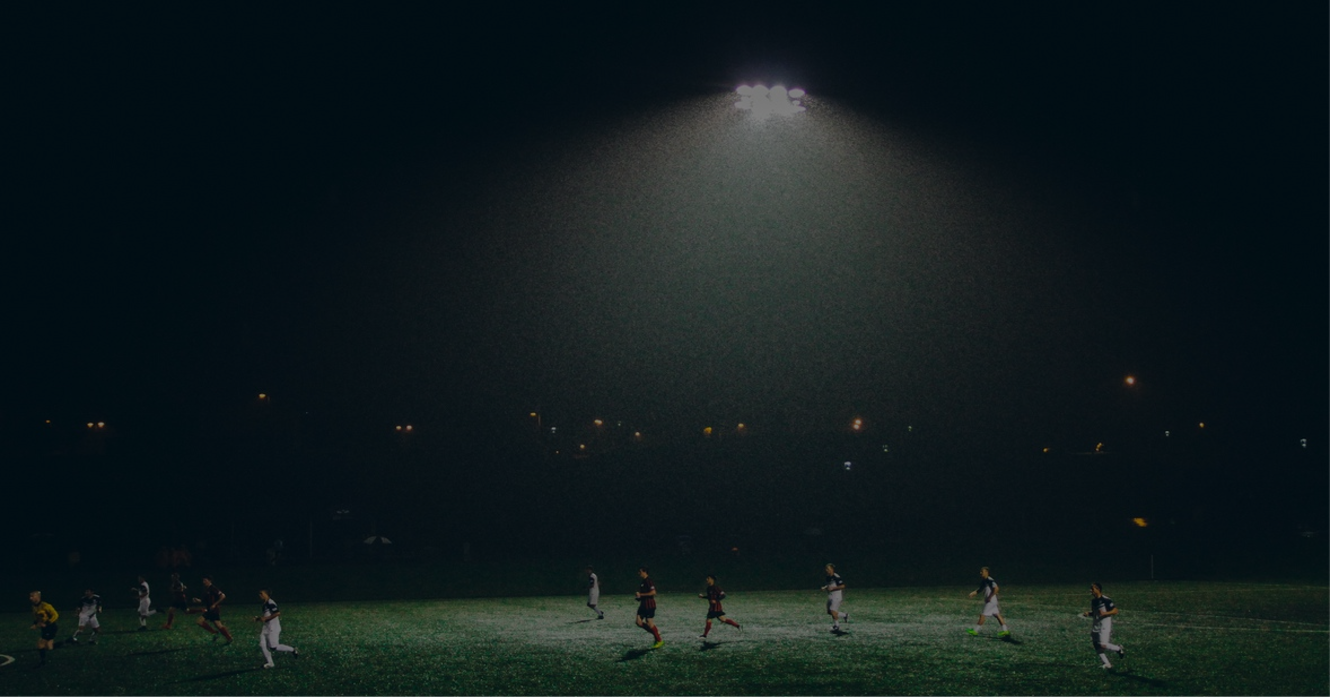 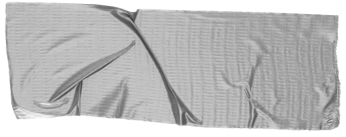 Latihan
Menghitung volume gas ideal (V) dalam liter dengan masukan tekanan (P) dalam kiloPascal, banyaknya mol gas (n) dalam mol, dan temperatur (T) dalam derajat Kelvin, serta diketahui konstanta gas ideal (R) yaitu 8.314 JK-1mol-1 dengan rumus: P V = n R T
Menghitung luas sebuah trapesium (L) berdasarkan masukan a dan b yang merupakan panjang dua sisi sejajar trapesium dan h yang merupakan tinggi trapesium dengan rumus:
	 L = 1/2 * h * (a+b)

Nomor 2 untuk tugas di rumah, tulis notasi algoritmik dan kodingnya di folio
Cetak Diktat Bahasa Pemrograman Proseduran Inggriani Liem - ITB
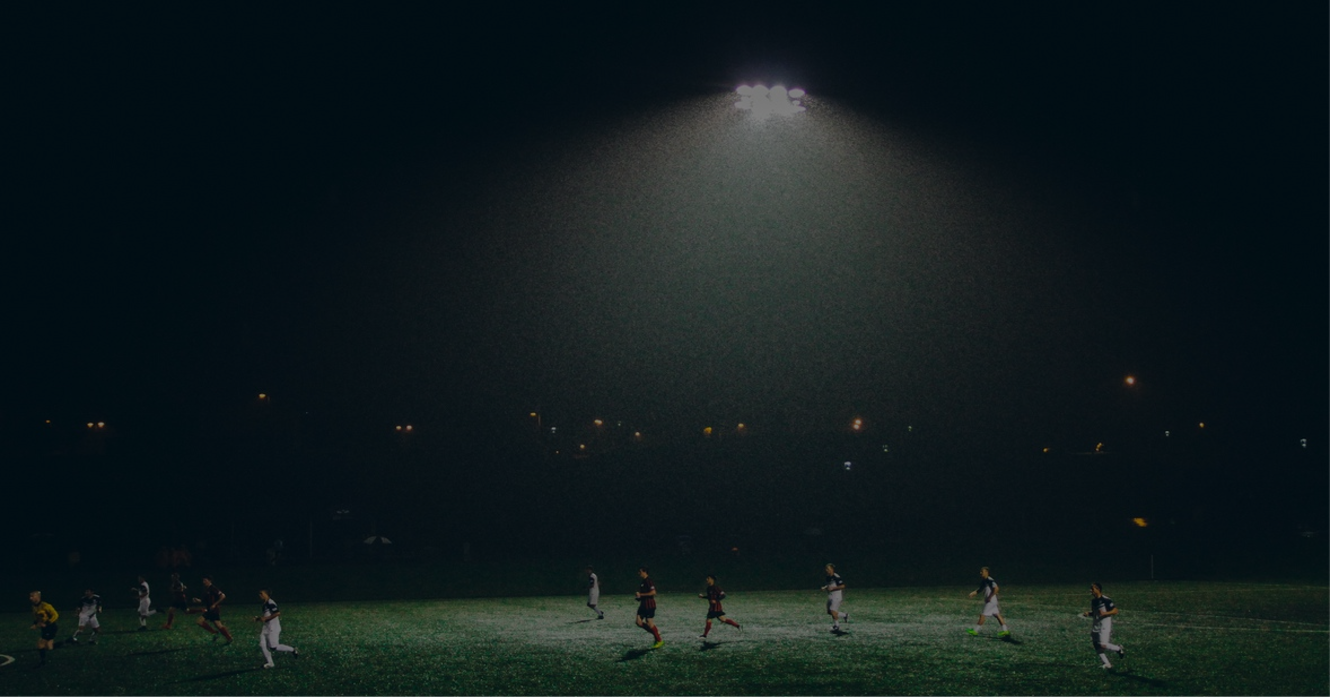 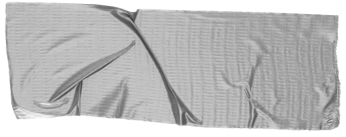 Notasi Algoritmik No. 1
JUDUL
	Menghitung volume gas ideal (V) dengan inputan tekanan (P) , banyaknya mol gas (n) dalam mol, dan temperatur (T) dalam derajat Kelvin, serta diketahui konstanta gas ideal (R) yaitu 8.314 JK-1mol-1 dengan rumus: P V = n R T

KAMUS
	V: float {Volume gas dalam Liter}
	P: float {Tekanan dalam kiloPascal}
	n: float {Gas dalam mol}
	T: float {Temperatur dalam Kelvin}
	constant R: float= 8.314 {konstanta gas ideal}
ALGORITMA
	input(P, n, T)
	V <-- (n*R*T)/P
	output(V)
===============atau============
	output('Masukkan tekanan dalam kiloPascal =')
	input(P)
	output('Masukkan gas dalam mol =')
	input(n)
	output('Masukkan T dalam Kelvin =')
	input(T)
	V <-- (n*R*T)/P
	output('Hasil volume gas ideal = 'V)
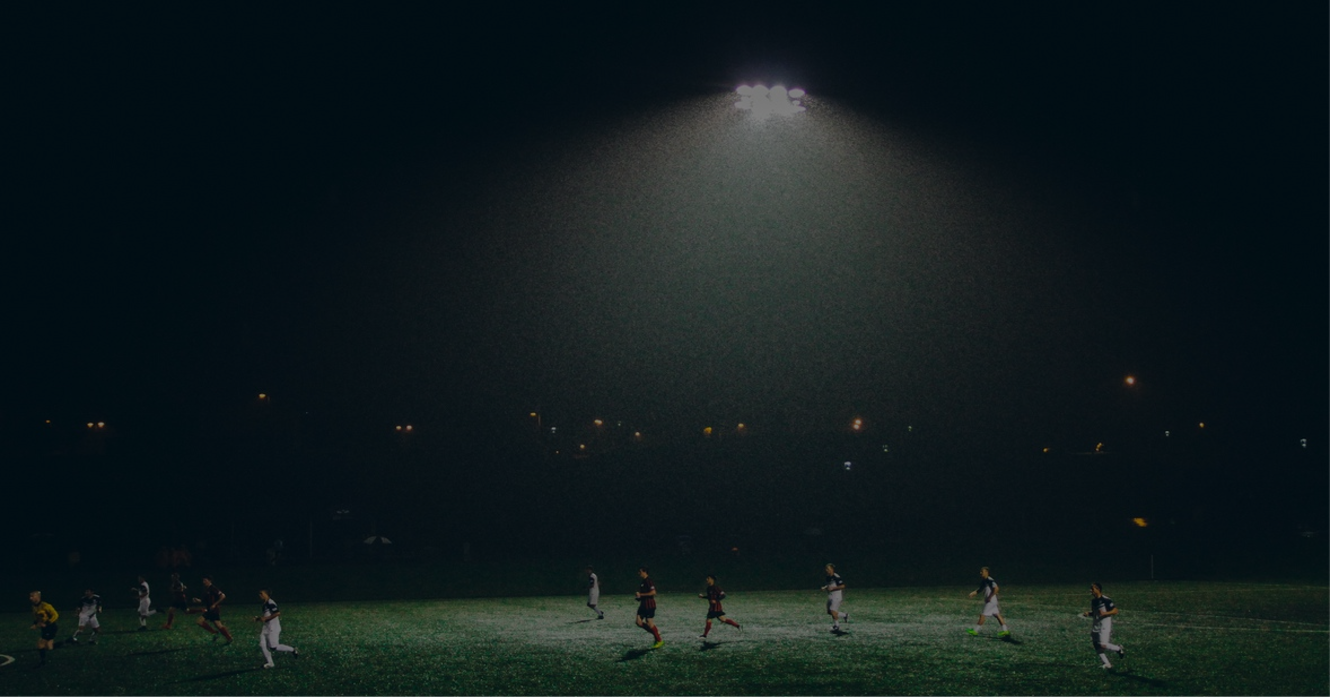 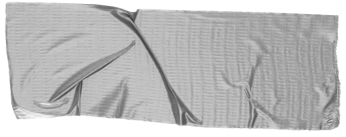 Referensi
IL -Rev Tim Penyusun Materi KU1071/Pengantar Teknologi Informasi A
Inggriani Liem, IF-ITB, Diktat Pemrograman Prosedural (2007)